PMI-AGC Bahrain Presentation 
by Saira Karim
April 2014
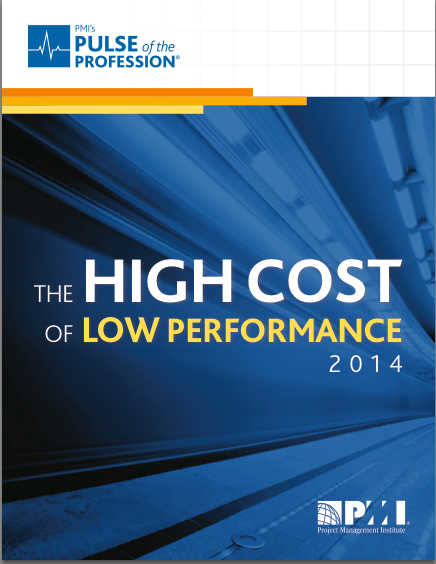 Importance and relevance of PMI’s Pulse of the Profession reports
The newest edition of the Pulse features feedback and insights from over 2,500 project management leaders and practitioners across North America; Asia Pacific; Europe, the Middle East, and Africa (EMEA); and Latin America and Caribbean regions.
Provides guidance to the questions:
How can mature project management practices lead to a competitive advantage? 

What lessons can be learned from high performers that can be replicated across organizations of all types to improve their value?
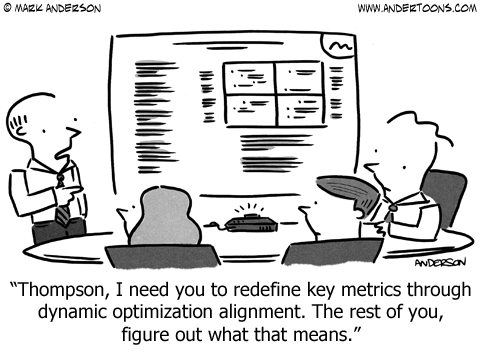 Key Themes
Strategic initiative management
The wide Chasm - Organizational agility
The strategic alignment Imperative
Driving Organizational Success
People
Process
Outcome
[Speaker Notes: 20 pages]
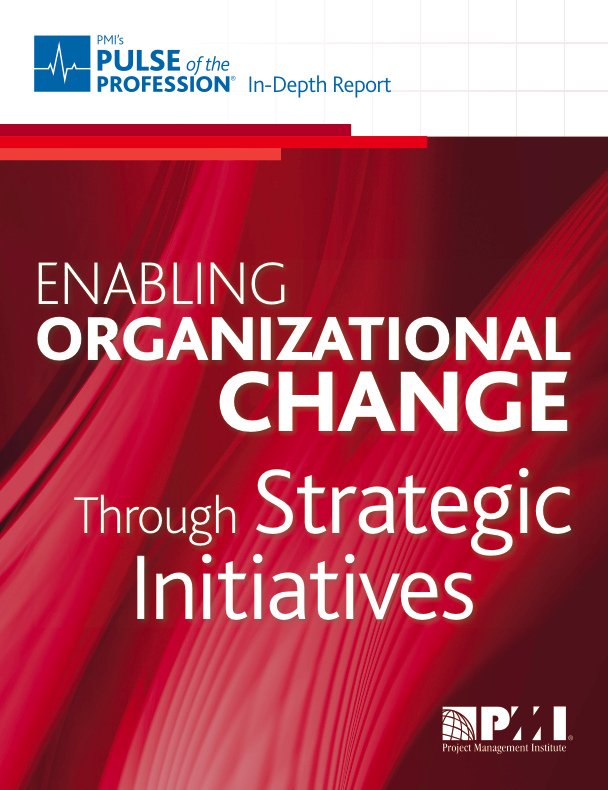 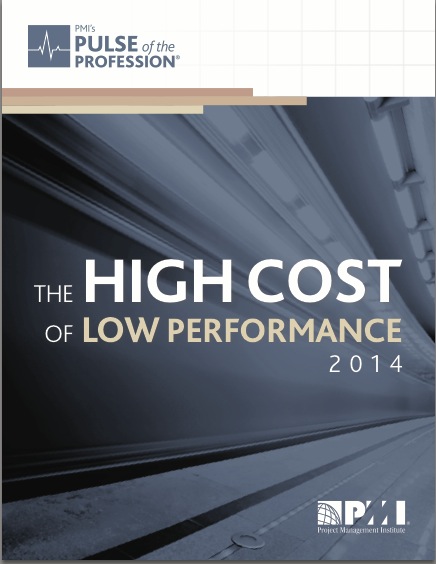 Focus now on:
Strategic Initiative Management to drive organization success through improved efficiency.
88% of executives say that strategy implementation is important to their organizations.

61% acknowledge that their firms often struggle to bridge the gap between strategy formulation and its day-to-day implementation.

Very few organizations (9 percent) rate themselves as excellenton successfully executing initiatives to deliver strategic results.
[Speaker Notes: This gap demonstrates a lack of understanding among organization executives that all strategic change happens through projects and programs. 

Consequently, only 56 percent of strategic initiatives meet their original goals and business intent.]
StrategyStrategic Initiatives Strategic Initiative Management
Definition of a Strategic Initiative
A strategic initiative is an endeavor intended to achieve three interrelated outcomes:

A boundary-spanning vision or “strategic intent”
Realization of important benefits to “strategic” stakeholders
Transformation of the organization
[Speaker Notes: top consultancies – IBM, PwC and McKinsey been saying that programs, portfolios & strategic initiatives – must be aligned to the strategy of the organisation to achieve success.]
Strategic initiative management
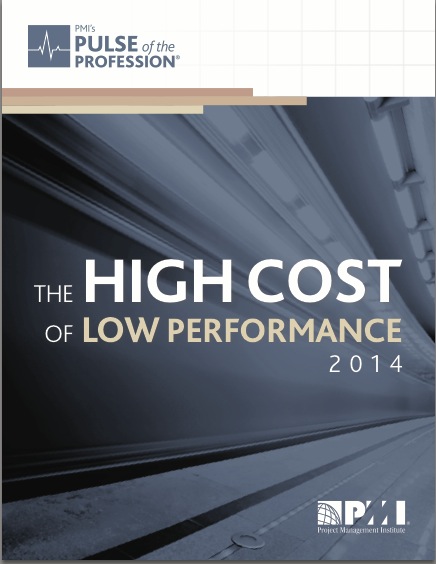 “Strategy is important but results are only delivered through execution”
Saira Karim
High-performing organizations successfully complete 89% of their projects, while low performers complete only 36% successfully. 


Projects and programs that are aligned to an organization’s strategy are completed successfully more often than projects that are not. PMI’s earlier research reported that aligning projects with strategic objectives has the greatest potential to add value to an organization.
[Speaker Notes: This difference in success results in high-performing organizations wasting nearly 12 times less than low performers

But on average organizations report that three of five projects are not aligned to strategy.]
Question: What practices can we focus on to improve value & competitive advantage?
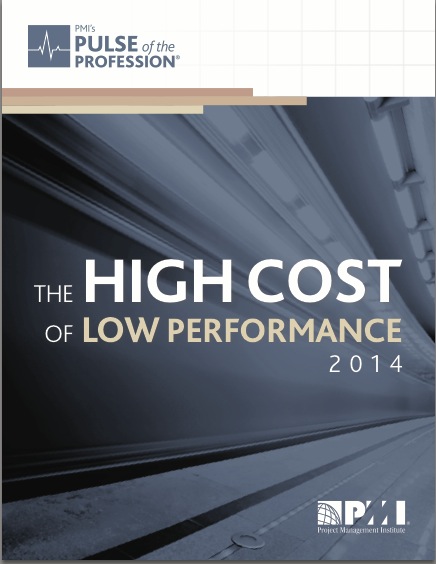 This report highlights key practices that maximize organizational value.
Mature project management capabilities
Focus on talent 
Change management 
Insist on a benefits realization review.
[Speaker Notes: High performers successfully complete more projects. They are more flexible and waste fewer dollars.]
The wide Chasm
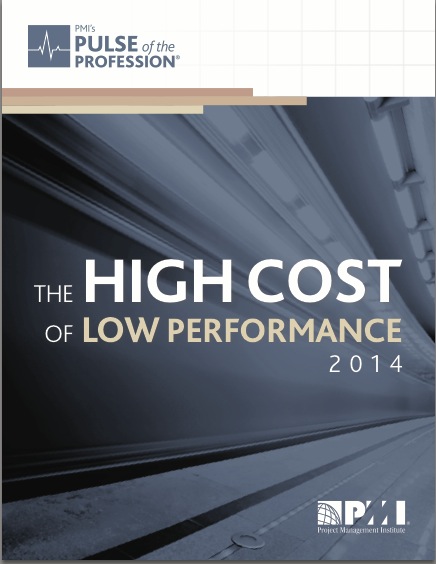 “Organizations lose an average of $109 million for every $1 billion spent on projects” 
(Figure 1)
PMI’s 2014 Pulse of the Profession research shows that organizations face a wide chasm between their actual state and the state of success.
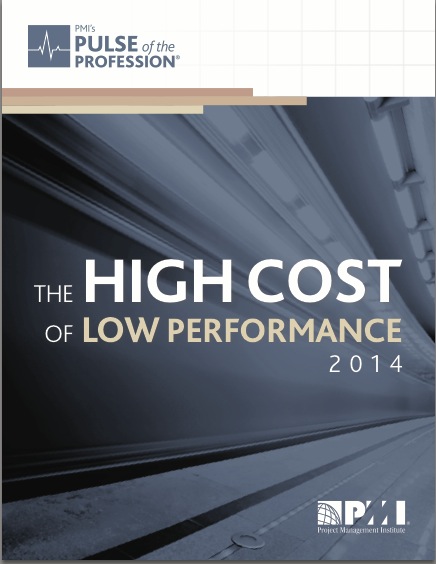 Declining focus on training / development of PM’s
Shift in role of PMO’s to become more strategic
Metric: $lost 
= average % of projects not meeting goals X average % of project budget lost if project fails.
Organizational Agility
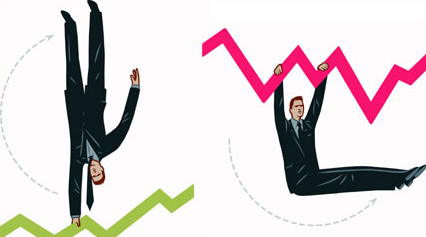 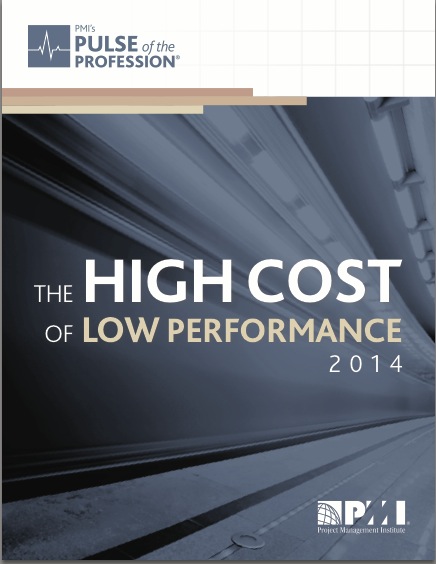 “The bottom line is that a lack of organizational agility significantly diminishes the success of projects and strategic initiatives”
Organizations that are highly agile, nimble and able to respond quickly to changing market dynamics complete more of their strategic initiatives successfully than slower, less agile organizations. 

Only 15% of organizations report high organizational agility
The strategic alignment imperative
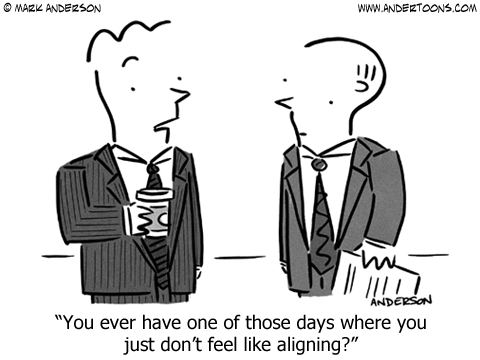 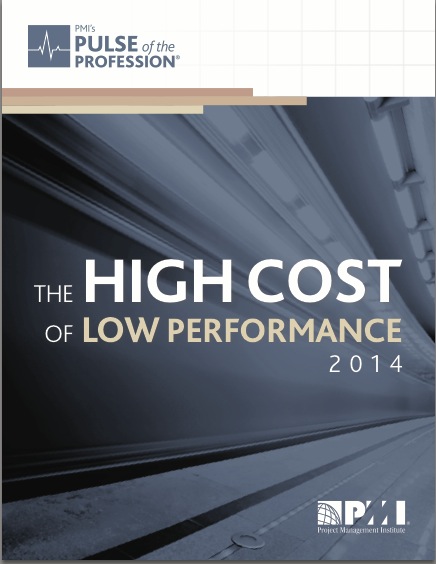 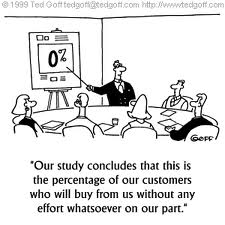 IBM’s research reveals that in the next three to five years, a growing number of CEOs expect to include customers in every part of their business, and 40 percent more CEOs plan to include customers in their organization’s business strategy development compared to today.
Customers will have more of a role in shaping business strategy:
A shift in addressing customer demands
A shift in shaping strategy
A shift in customer expectations
[Speaker Notes: These findings suggest that improved organizational agility is essential to effectively adapt to this shift in shaping strategy

Signs of cautious optimism so now is the time for organizations to regroup, assess and position themselves to increase performance]
Driving organizational success*People *Processes*Outcomes
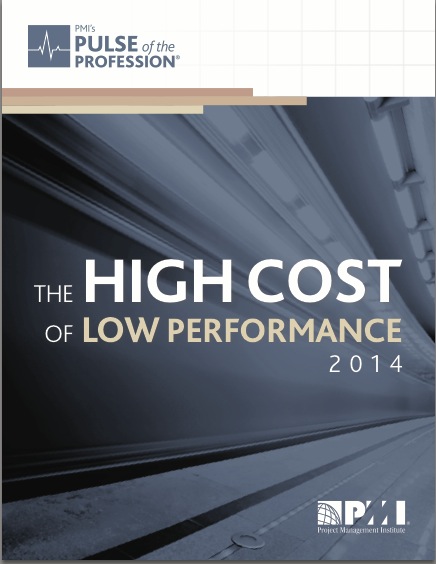 Understanding what practices, both strategic and tactical, high- performing organizations have in place is crucial to improving an organization’s success.
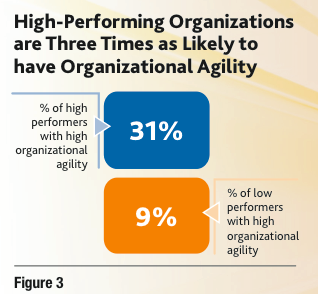 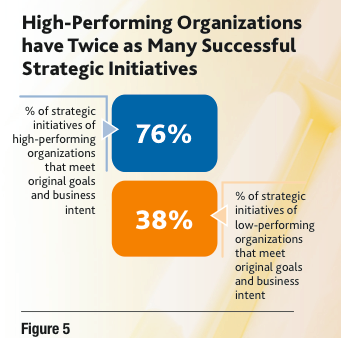 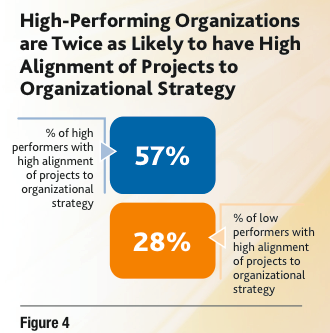 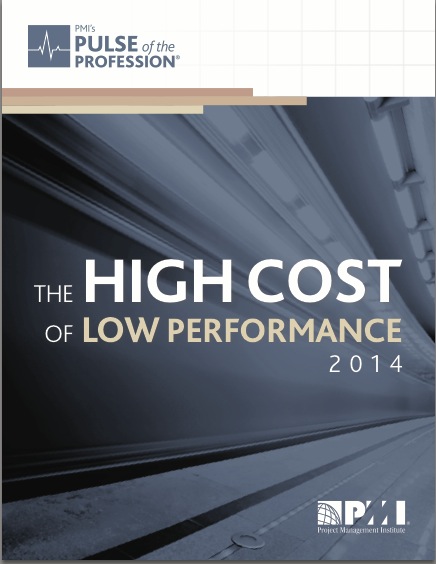 Bridging the wide chasm
Along with high alignment of their projects to organizational strategy and organizational agility, high-performing organizations succeed through a strategic focus on: 
people, 
processes and 
outcomes.
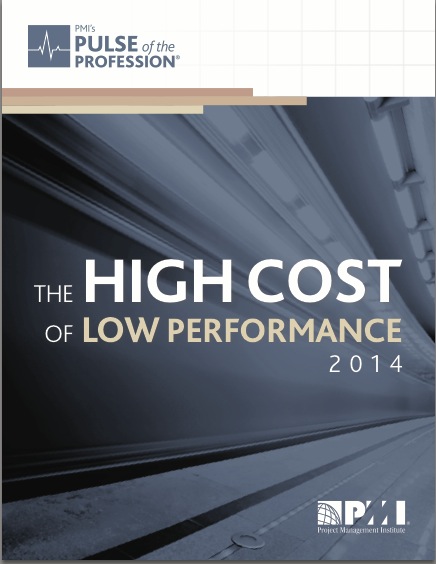 Driving Organizational Success – PeopleTalent management
Problem

Few organizations are focusing on knowledge transfer and this might be hampered by the fact that nearly two-thirds of organizations report using outsourced or contract project managers.

PMI’s Pulse of the Profession In-Depth Report: The Competitive Advantage of Effective Talent Management, showed that organizations that align their talent management to strategy have more successful projects and waste fewer project dollars. 

“Our research revealed that high-performing organizations are more than twice as likely as their low-performing counterparts to align talent management to organization strategy—a significant competitive advantage”.
[Speaker Notes: Managing people through change
Executive sponsors

Contract & outsourced PM’s likely to increase in from 20% in 2013 to  26% 2014]
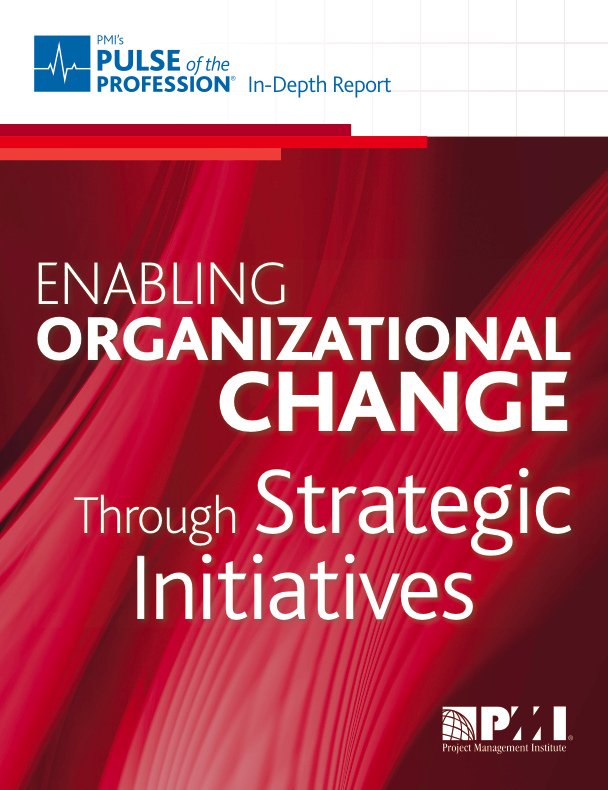 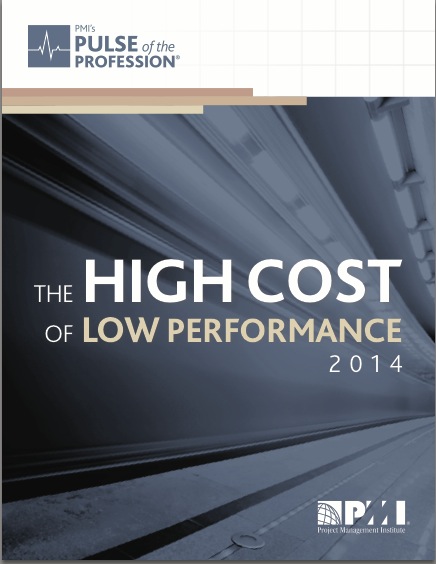 Driving Organizational Success - People
Change Management

Vital to effective organizational change is the executive sponsor—the person within the organization who champions change. 

PMI’s Managing Change in Organizations: A Practice Guide outlines the importance of executive sponsors on projects and programs that drive organizational change. 

Our latest Pulse research confirms that actively engaged sponsors is again the top driver of project success.
[Speaker Notes: However, the average percentage of projects with active sponsors has remained flat: for the past three years, organizations report that less than two in three projects have actively engaged sponsors (Figure 8).]
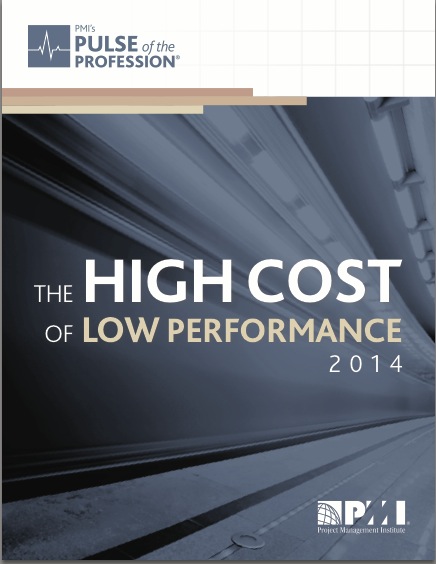 Driving Organizational Success - Processes
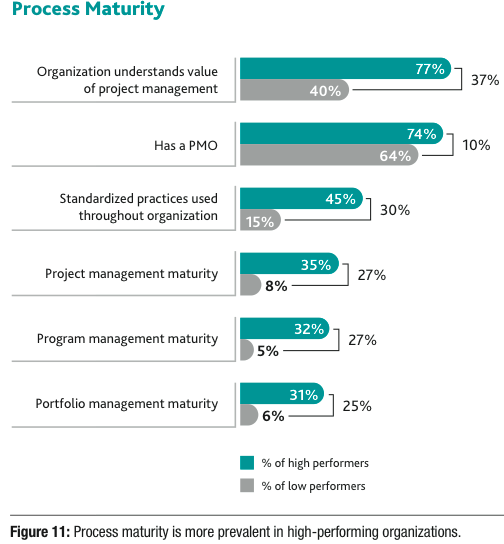 The Pulse data demonstrates that process maturity leads to success. 
Despite this, the findings in this report reveal that many organizations are not taking sufficient action to mature their processes.
[Speaker Notes: for the past several years, our Pulse research has confirmed that organizations can clearly benefit from maturing their project, programand portfolio management processes]
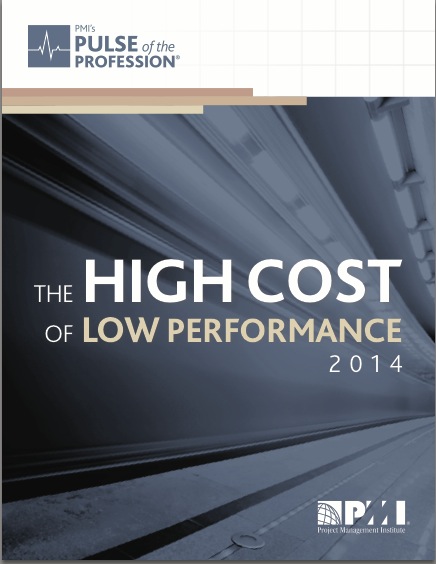 Driving Organizational Success - Outcomes
Benefits realization is the practice of ensuring that the outcome of a project produces the projected benefits claimed in the business case.
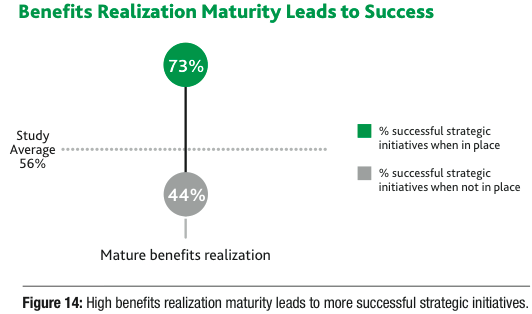 This is achieved through the establishment, measurement and communication of the expected benefits of an organization’s initiatives.
Conclusion
Key themes
Strategic initiative management
The wide Chasm - Organizational agility
The strategic alignment Imperative
Driving Organizational Success
People
Process
Outcome
Key practices 
Focus on talent 
Change management 
Mature project management capabilities
Insist on a benefits realization review.
[Speaker Notes: 20 pages]